Add Poster Title Here
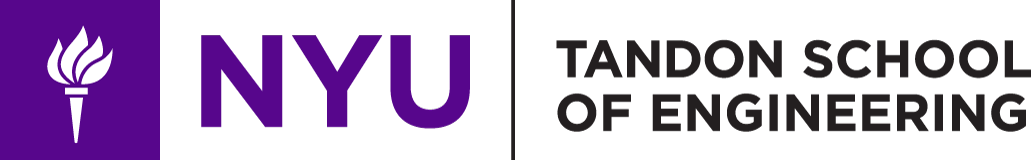 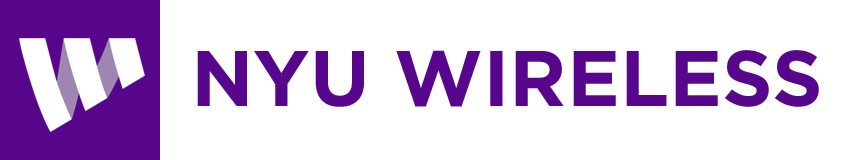 Add Poster Content Here